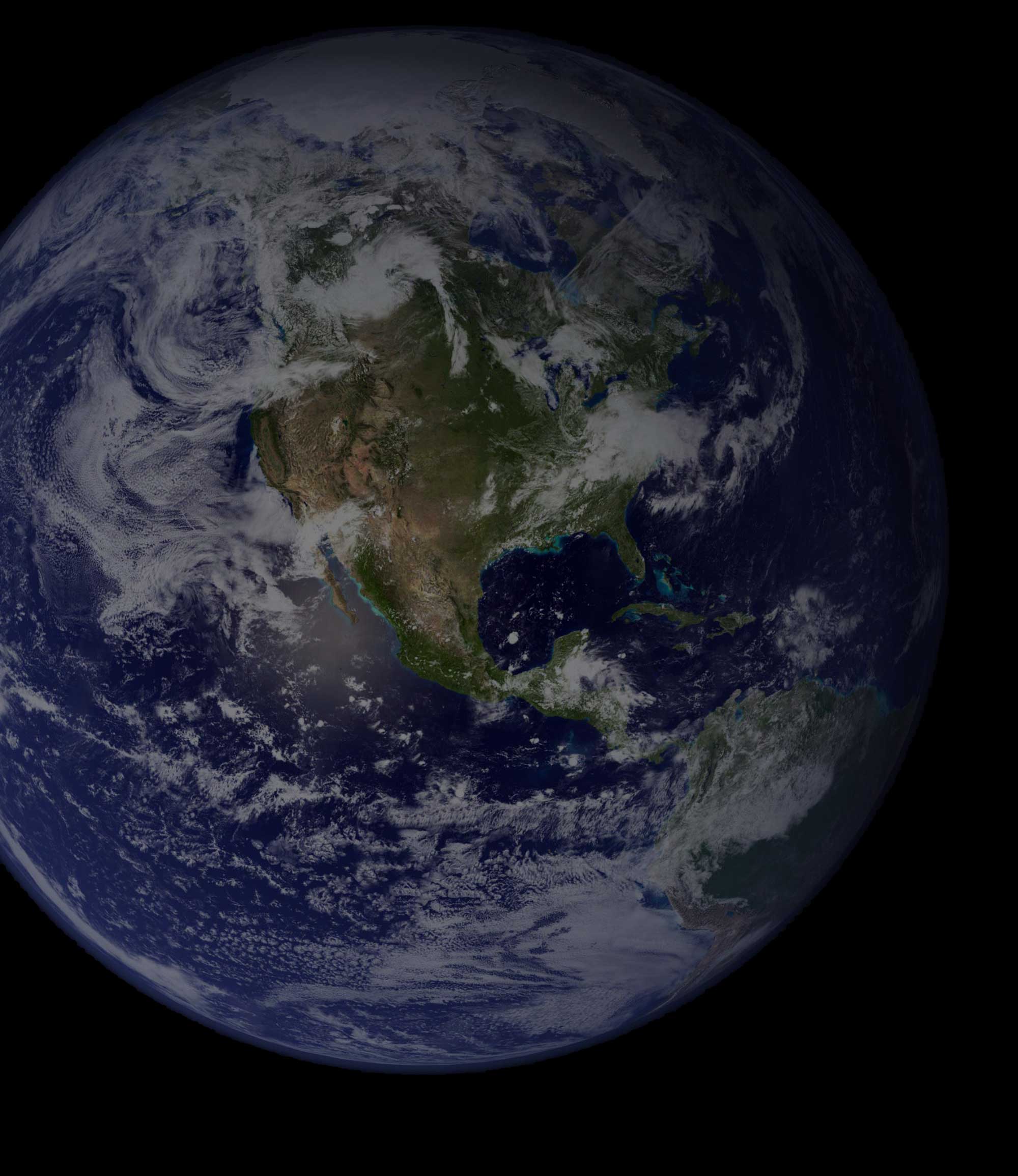 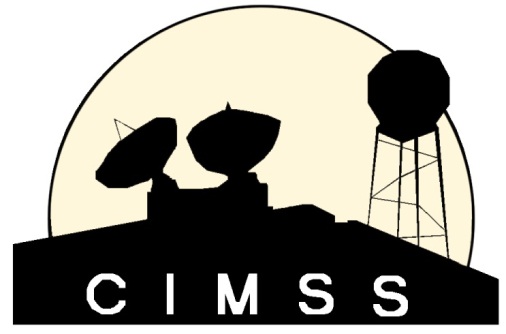 The Magic of Moisture in NWP
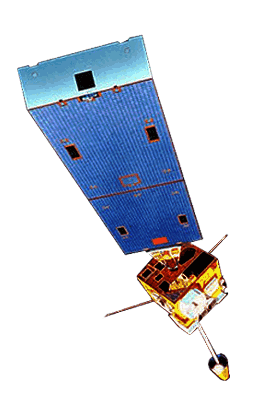 Jordan Gerth, Research Assistant
Cooperative Institute for Meteorological Satellite Studies
University of Wisconsin
Session V – Tuesday, October 18, 2011
National Weather Association Annual Meeting, Birmingham, Alabama
Basic Premise of NWPAn Initial Value Problem
The following constrain the accuracy of numerical weather prediction (NWP) solutions:
Parameterizations and approximations within the model
Atmospheric features occurring on scales smaller than resolved by the model
Limited observations to populate the initial analysis (especially in the “upper air” and over oceans)
Quality, precision, and accuracy of the observations
Boundary conditions and domain size
Information Extracted from Satellites for Numerical Weather Prediction
Radiances
  Direct assimilation (3Dvar)
  Requires model errors, observation errors
  Scale dependence
  Surface type restrictions  

Retrieved parameters
  Dependent variable assimilation (1,3Dvar)
  Requires model errors, retrieval errors
  Physical accuracy, non-linearity
  Bypass surface type restrictions  

Motion
  Cloud track, water vapor track
  Height assignment errors
  Radiance tracking (4Dvar)
The CIMSS Regional Assimilation System (CRAS) is used to assess the impact of space-based observations on numerical forecast accuracy.

CRAS is unique in that, since 1996, it’s development was guided by validating forecasts using information from GOES.
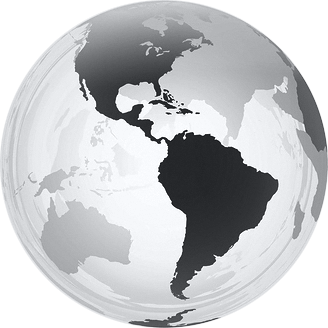 Output online:
http://cimss.ssec.wisc.edu/cras/
Slide credit:  Robert Aune, NOAA/NESDIS
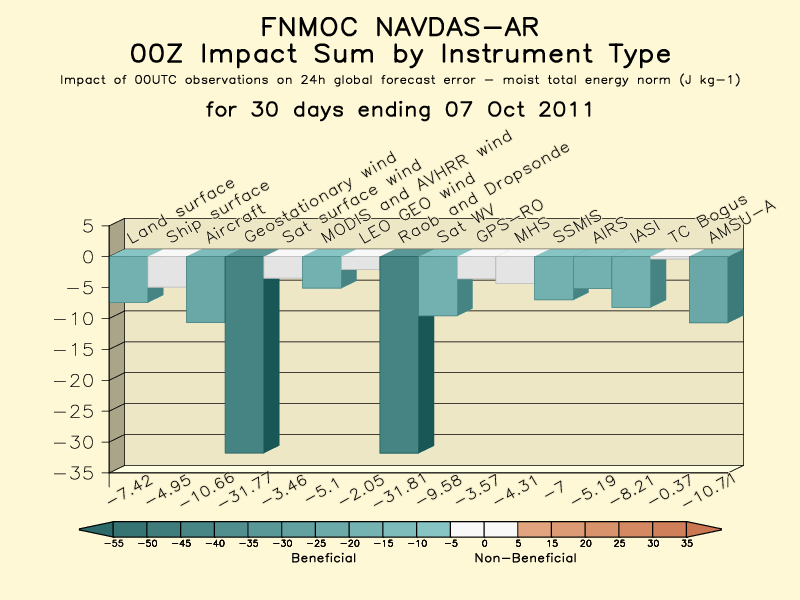 For Fleet Numerical Meteorology and Oceanography Center NOGAPS model
http://www.nrlmry.navy.mil/obsens/
US Operational Forecast ModelsLimited use of GOES Sounder observations
The North American Model (NAM) and Global Forecast System (GFS) do use brightness temperatures from the GOES Sounders (GOES-W/11 and GOES-E/13) over ocean as part of their radiance assimilation system.
However, they do not use retrievals, and they do not use GOES Sounder observations over land.
The Rapid Update Cycle (RUC) does use precipitable water (PW) retrievals over ocean from GOES-11 only.
[Speaker Notes: Source for NAM:  http://www.emc.ncep.noaa.gov/mmb/data_processing/prepbufr.doc/table_4.htm
Source for GFS:  http://www.emc.ncep.noaa.gov/mmb/data_processing/prepbufr.doc/table_2.htm
Source for RUC:  http://www.emc.ncep.noaa.gov/mmb/data_processing/prepbufr.doc/table_5.htm
Additional source:  http://www.emc.ncep.noaa.gov/mmb/data_processing/prepbufr.doc/table_18.htm]
Assimilating GOES Sounder in CRAS
Cloud-top pressure and effective cloud amount are used adjust cloud water mixing ratio in the model.  Cloud checks are performed for low, high, and multi-layer clouds.

Background	GOES	 Operation		
Clear		Clear	 Do nothing (check RH)
Cloudy		Cloudy	 Adjust cloud, RH, match top (up to two layers)
Cloudy		Clear	 Clear cloud, adjust RH
Clear		Cloudy	 Build new cloud, adjust RH
Water Vapor Adjustments using GOES 3-Layer Precipitable Water Retrievals.

1) Mean background mixing ratio profile is computed.
2) Perturbations are removed.
3) Mean profile is adjusted to match GOES 3-layer PW using 1D var (strong constraint).
4) Perturbations are added to adjusted profile.
5) RH profile checked for “clearness”.
A 12-hour spin-up forecast is used to initialize water vapor and clouds.

      T-12                      T-9                     T-6                        T-3                        T=0
Forecast
………………………………... GOES Sounder PW and Cloud ……………………………
Slide credit:  Robert Aune, NOAA/NESDIS
GOES-13 Moisture CorrectionMadison, WI; 11 October 2011, 12 UTC
This example shows how moisture is added to the background analysis ahead of approaching precipitation while the distribution is maintained.
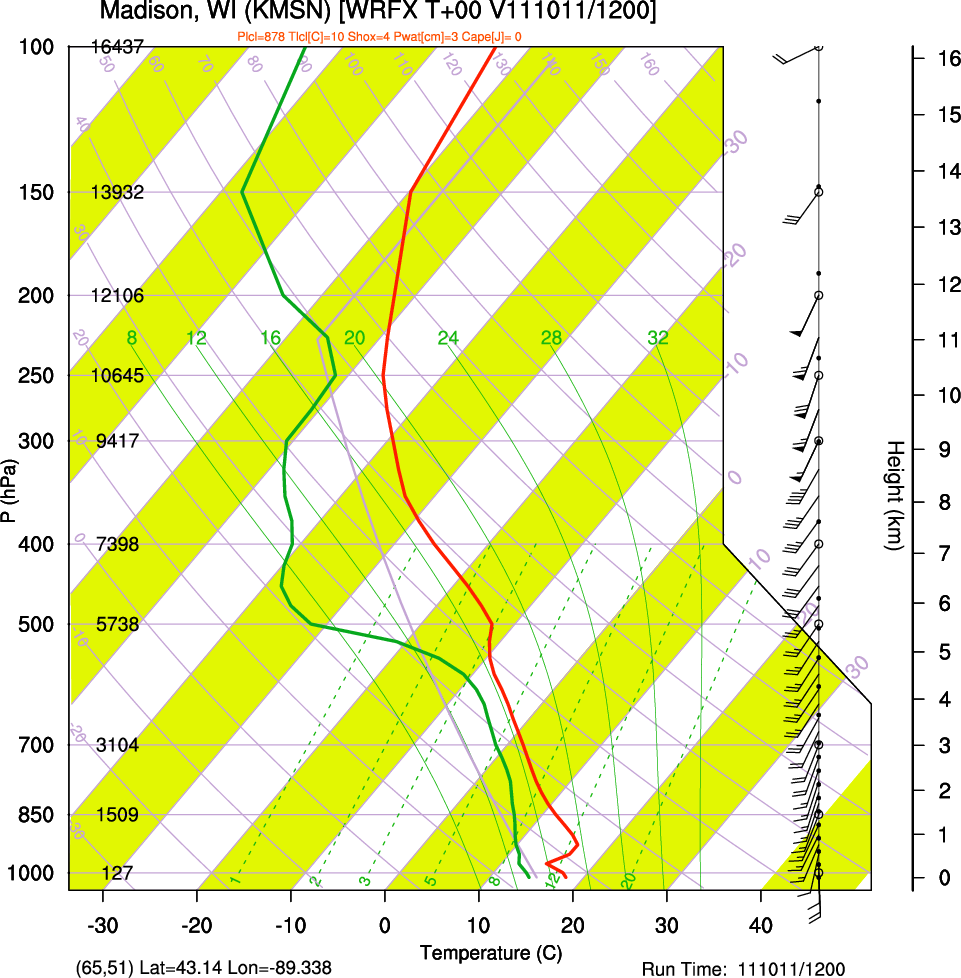 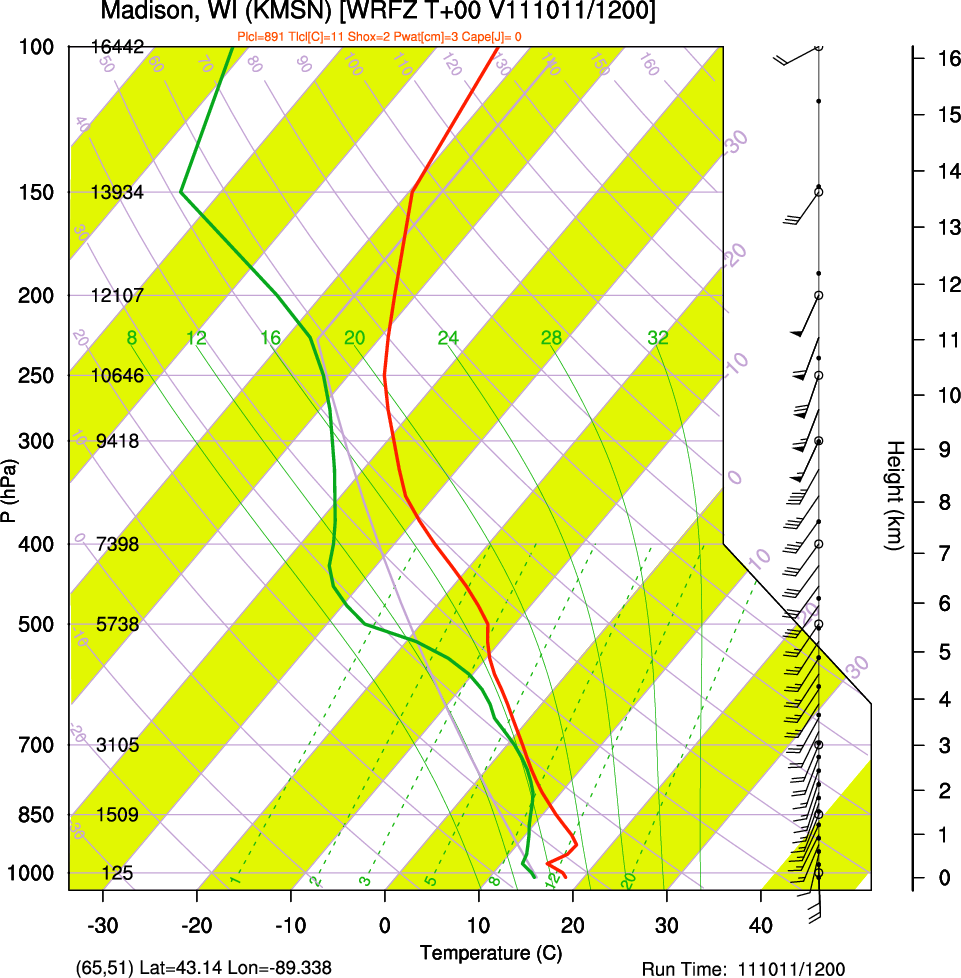 Sounder
adjusted
Background
(GFS)
Current GOES-13 Sounder Weighting Functions
Geostationary satellites can provide information of mid-level water vapor.
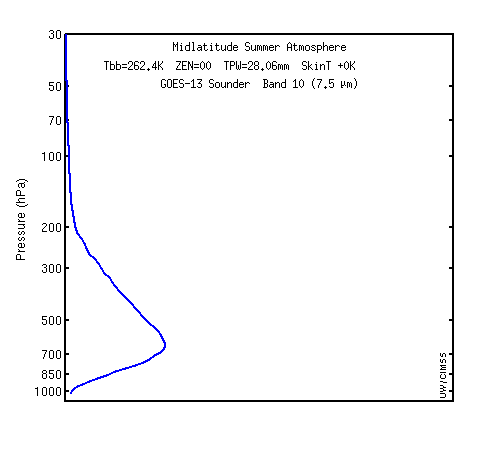 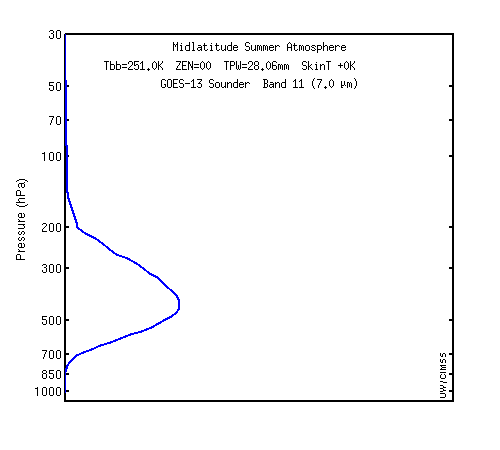 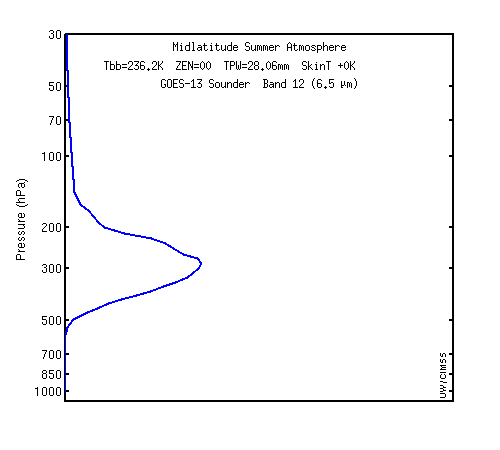 7.5 µm
7.0 µm
6.5 µm
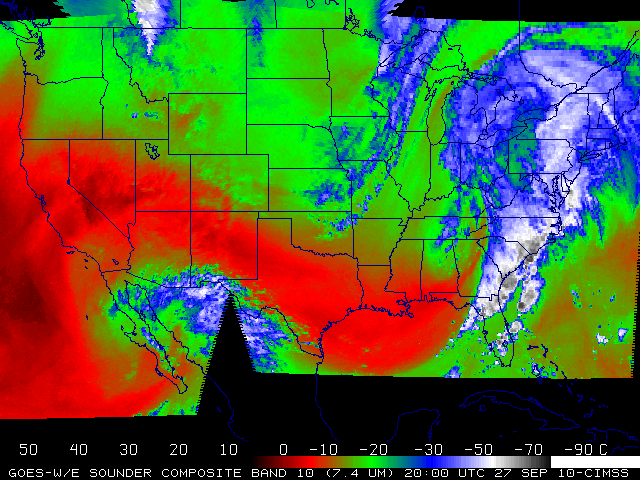 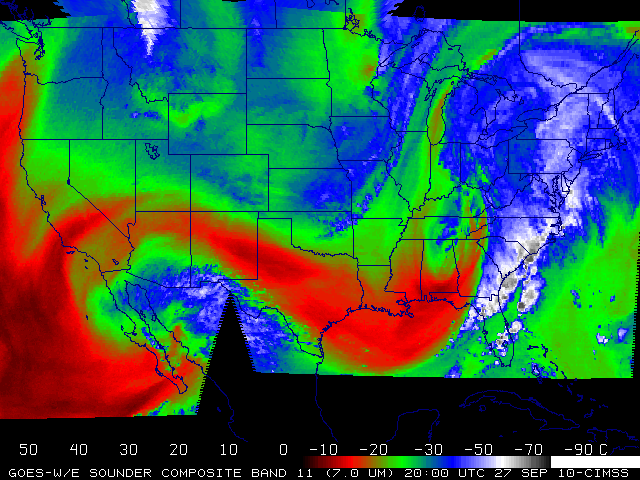 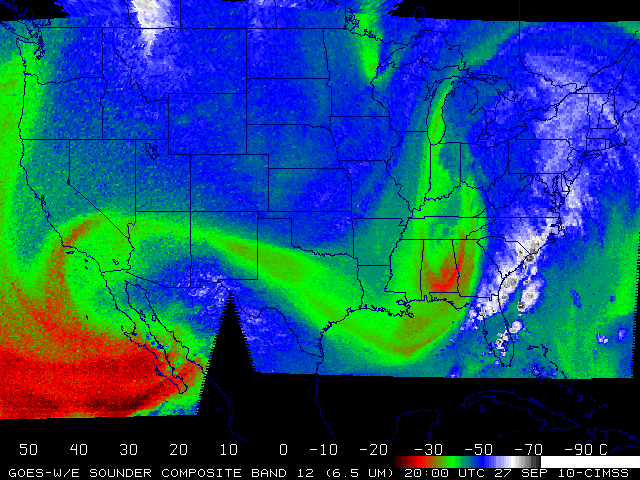 Plots courtesy of Mat Gunshor, CIMSS
GOES-R ABI Weighting Functions
This capability will continue in the GOES-R era, but still no surface moisture resolution.
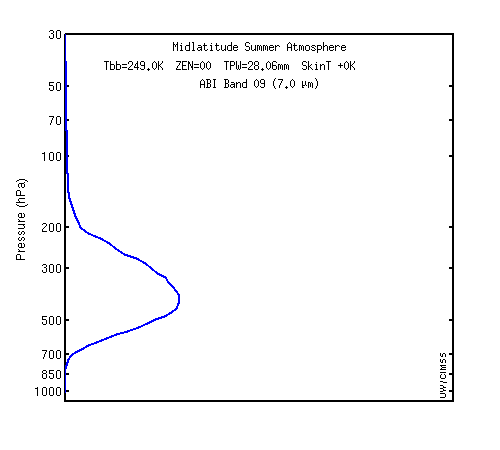 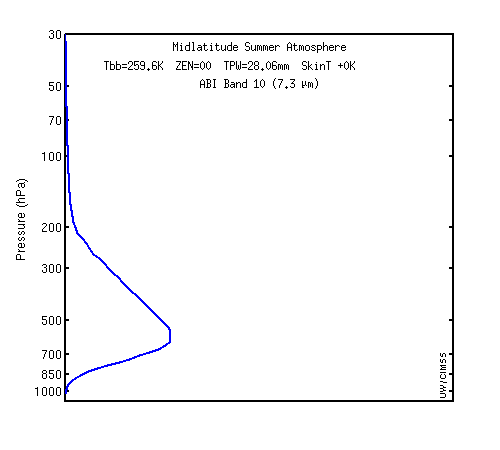 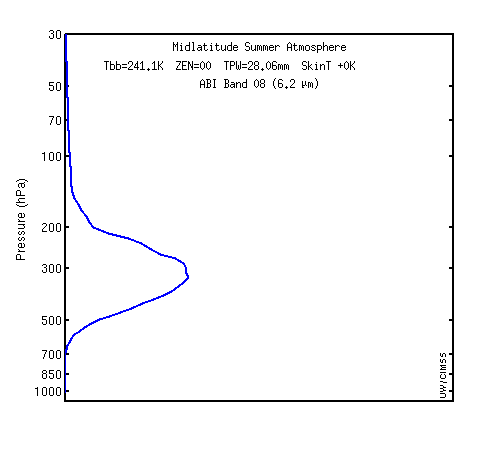 7.3 µm
7.0 µm
6.2 µm
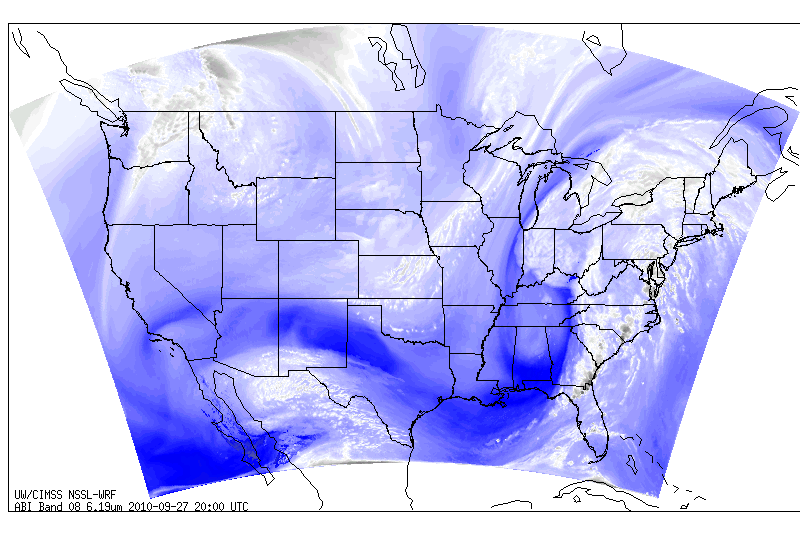 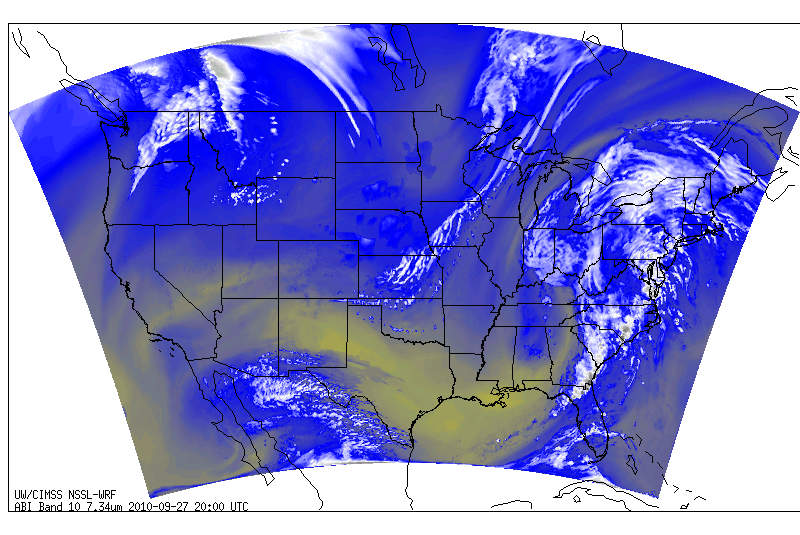 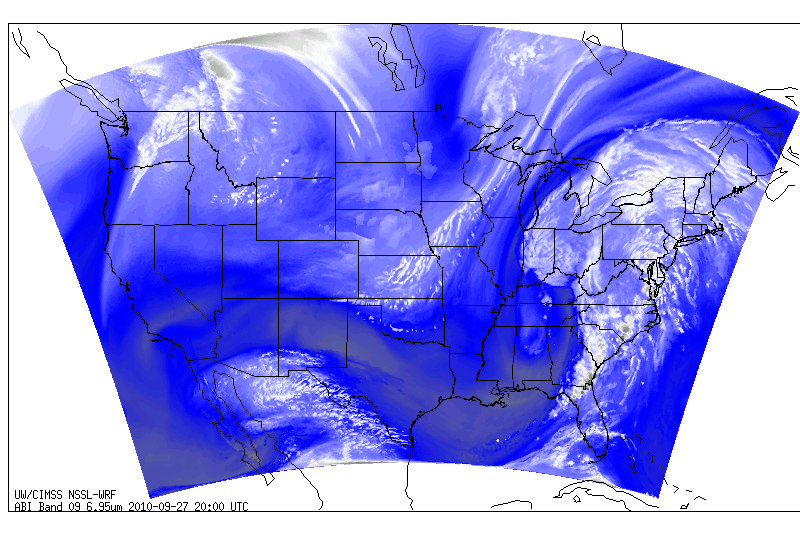 Images courtesy of Justin Sieglaff, CIMSS
Simulated imagery
Experiment DesignObjective:  Understand NWP response to variable moisture concentrations.
Three Advanced Research Weather Research and Forecast (WRF-ARW) simulations are run twice daily (00/12Z):

WRFX – Initial conditions and boundary conditions from previous (06/18Z) GFS run
WRFY – Initial conditions and boundary conditions from initial hour CRAS20MKX run
WRFZ – Initial conditions of previous (06/18Z) GFS run modified with GOES-13 Sounder retrievals and GFS boundary conditions
Each 36-hour simulation used:
an adaptive time step,
20 km horizontal spacing on 100 x 100 square grid consisting of 45 vertical levels, with
50 hPa at the top of the model.
Experiment DomainModel and Verification
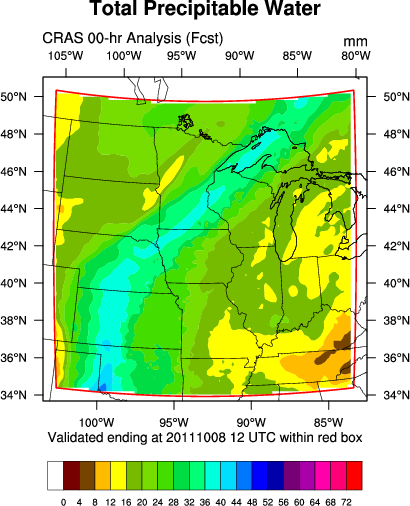 Model
Verification (non-precipitation)
Model Evaluation Tools (MET) v3 used for statistics.

The verification subset was chosen to discount any boundary condition influences from the results.  In addition, the GOES Sounder does not scan above 50° N (approximately).

For point verification, approximately 70 GPS-TPW sites are within the red box.

For a mean flow speed of 20 knots, the domain is completely forced by boundary conditions after around 55 hours.
Total PW Mean Absolute ErrorAnalyses verified against GPS-TPW
The NAM and RUC assimilate GPS-TPW measurements, while the GFS does not.
Verified output every 12 hours between September 28, 2011, 00 UTC,
and October 8, 2011, 00 UTC, for a total sample of 21 times
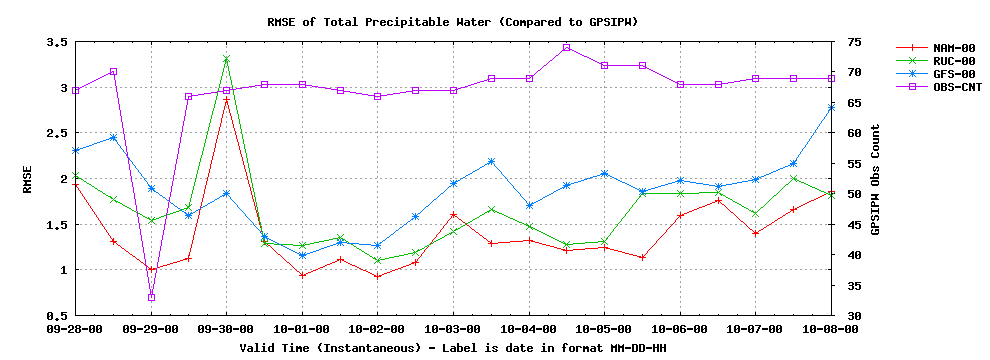 Total PW Mean Absolute ErrorAnalyses verified against GOES-13 Sounder
The GFS is used as the first guess for the GOES-13 Sounder retrievals, but not the GFS run it is verified against.
Verified output every 12 hours between September 28, 2011, 00 UTC,
and October 8, 2011, 00 UTC, for a total sample of 21 times
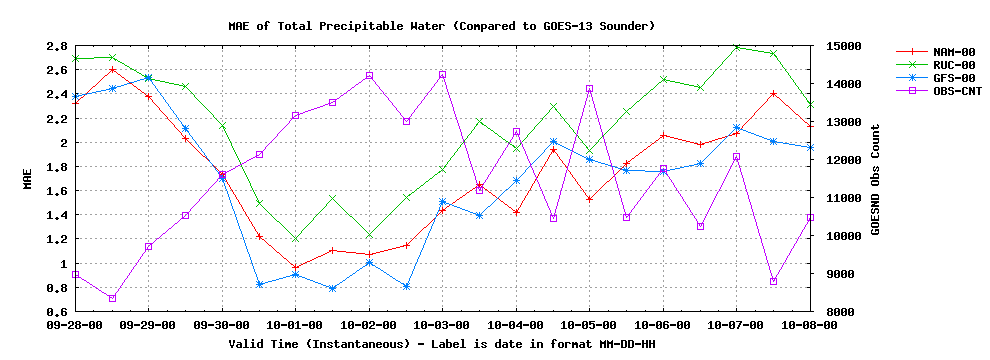 Low Obs, Cloudier
Total PW Mean Absolute ErrorAnalyses verified against GPS-TPW
Inconclusive results are due to the poor spatial heterogeneity of GPS sites across the domain compared to the magnitude of correction.
Verified output every 12 hours between September 28, 2011, 00 UTC,
and October 8, 2011, 00 UTC, for a total sample of 21 times
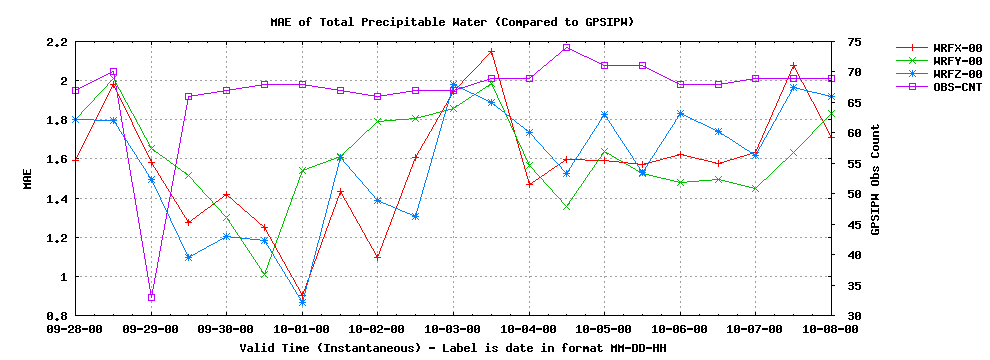 Total PW Mean Absolute ErrorAnalyses verified against GOES-13 Sounder
The WRFY and WRFZ contain Sounder retrievals which improve the MAE in clear fields of view.
Verified output every 12 hours between September 28, 2011, 00 UTC,
and October 8, 2011, 00 UTC, for a total sample of 21 times
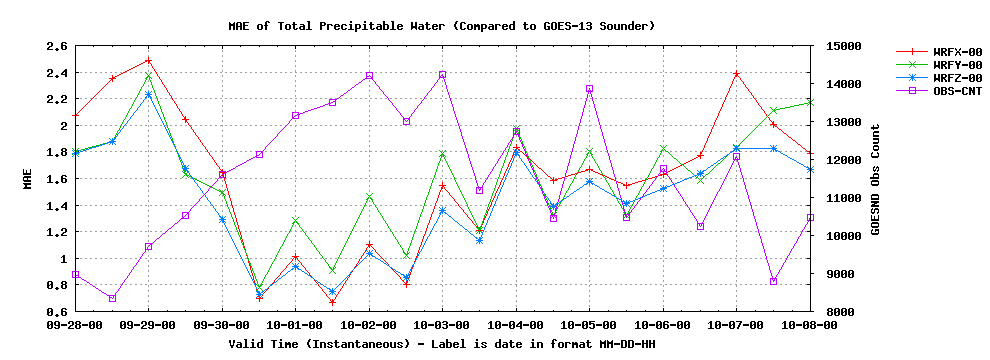 Low Obs, Cloudier
Total Precipitable WaterAnalyses for 8 October 2011, 00 UTC
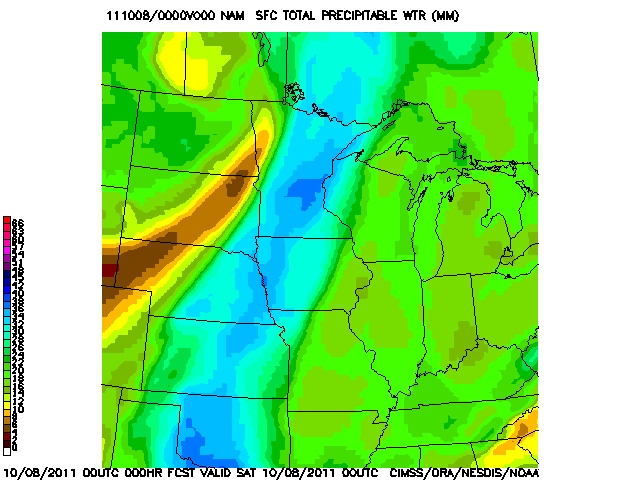 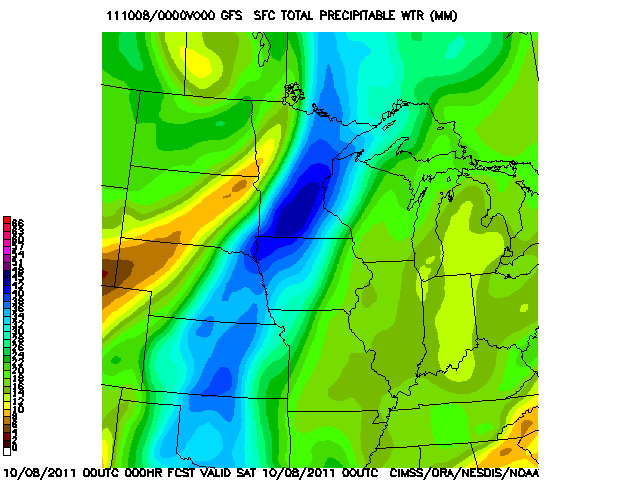 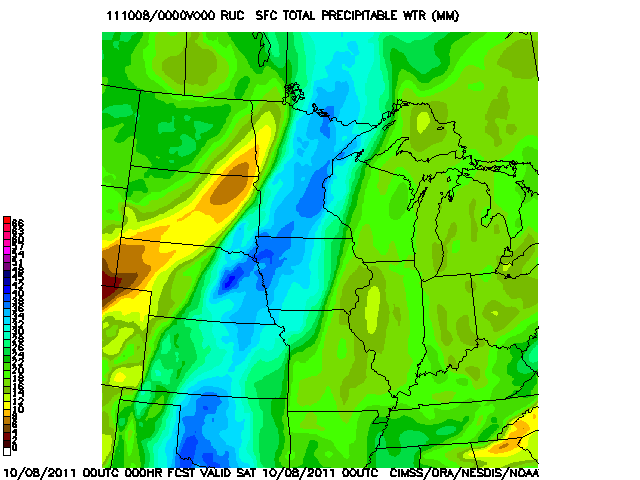 NAM
T+0
GFS
T+0
RUC
T+0
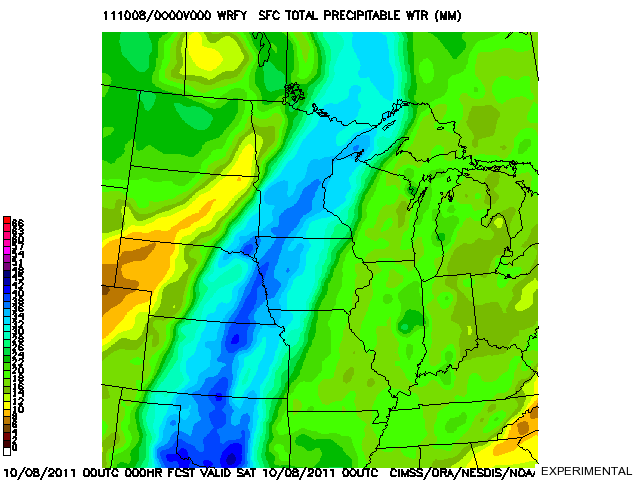 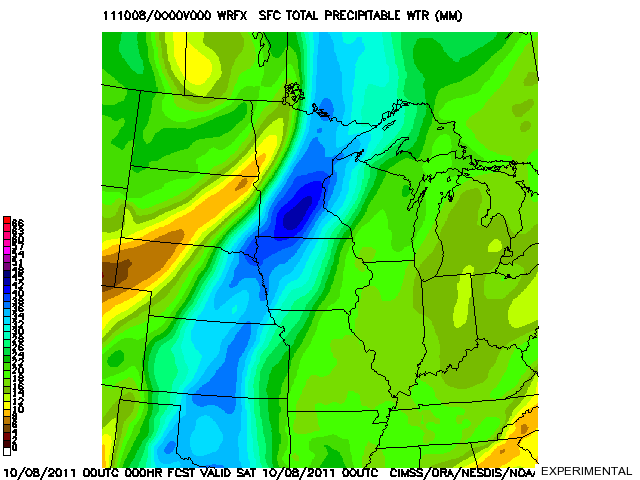 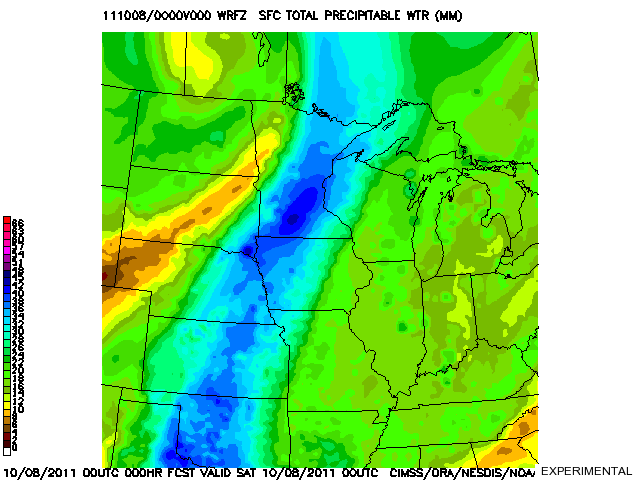 WRFX
T+0
WRFY
T+0
WRFZ
T+0
Total Precipitable WaterAnalyses for 8 October 2011, 00 UTC
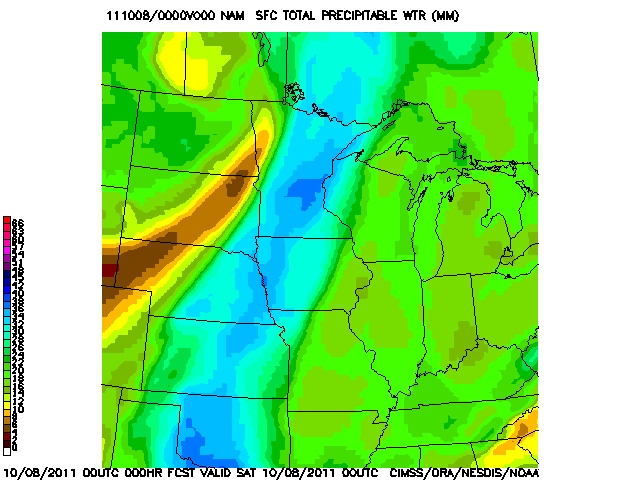 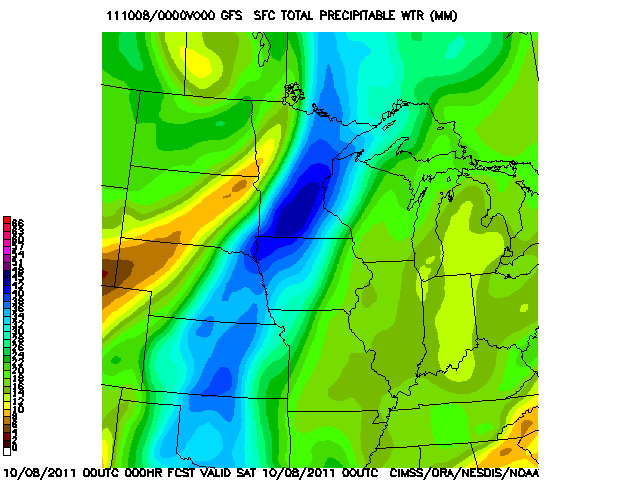 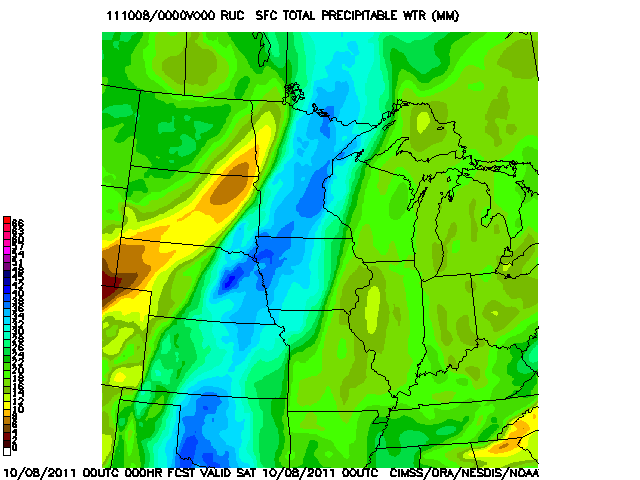 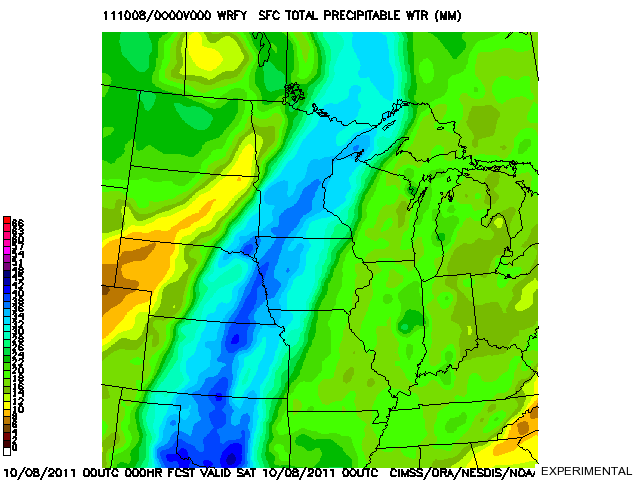 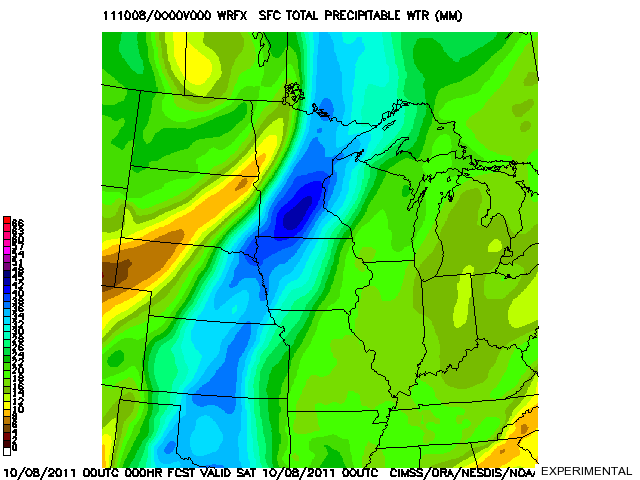 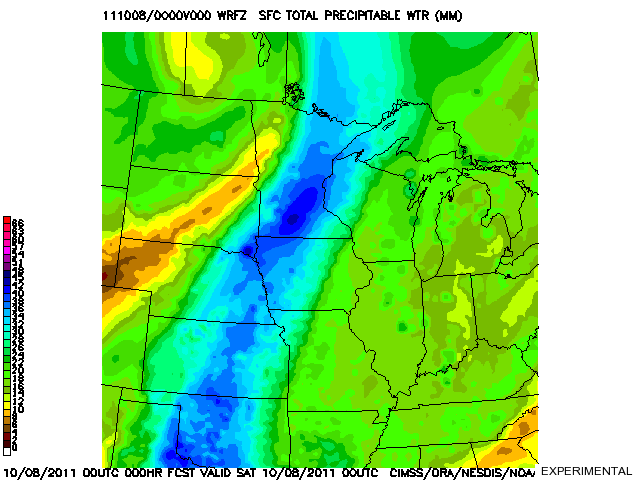 Total PW Mean Absolute ErrorForecasts verified against GPS-TPW
12-hour
24-hour
36-hour
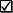 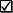 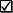 Verified output every 12 hours between September 28, 2011, 00 UTC,
and October 8, 2011, 00 UTC, for a total sample of 21 times
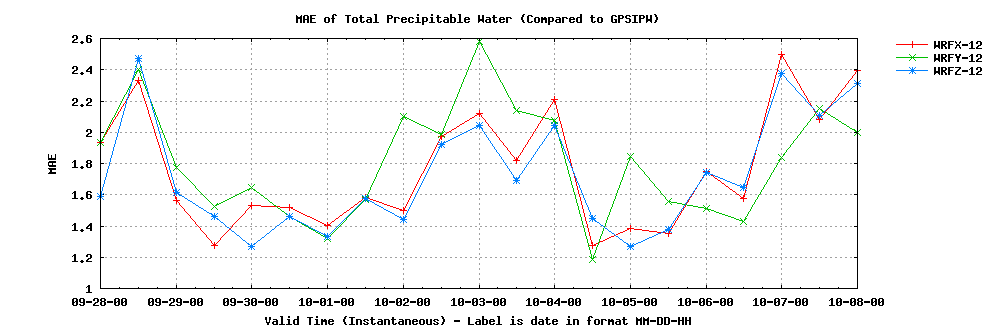 Total PW Mean Absolute ErrorForecasts verified against NAM analysis
12-hour
24-hour
36-hour
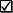 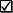 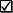 Verified output every 12 hours between September 28, 2011, 00 UTC,
and October 8, 2011, 00 UTC, for a total sample of 21 times
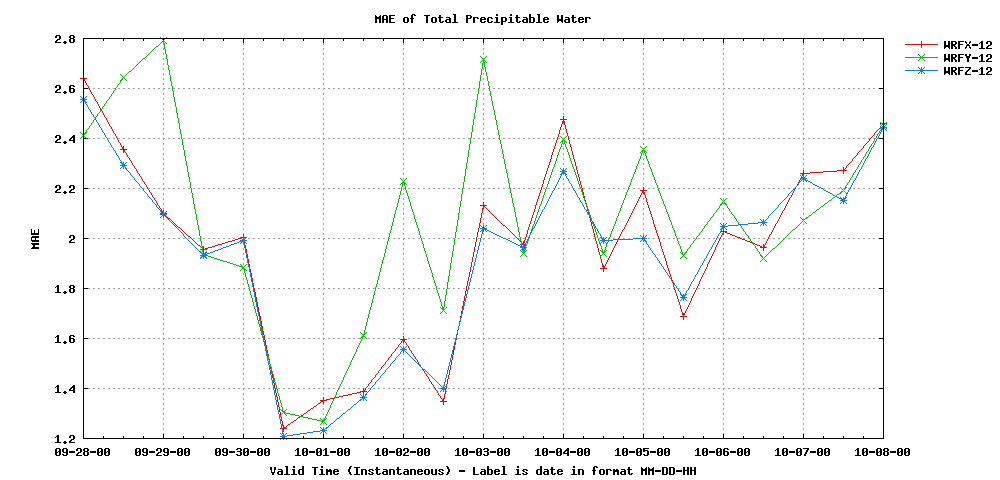 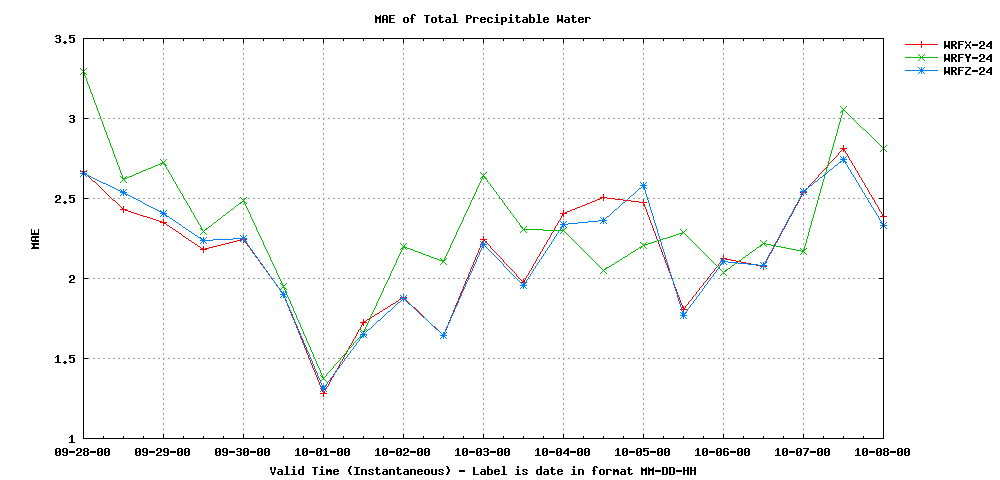 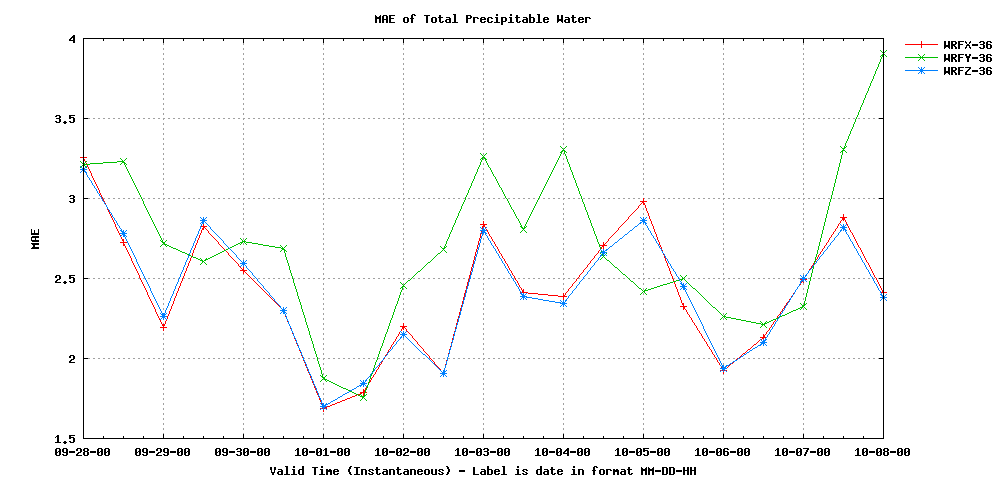 WRFX
T+36
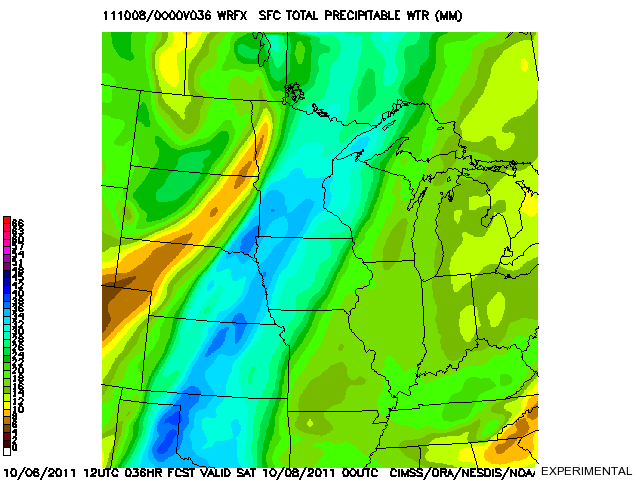 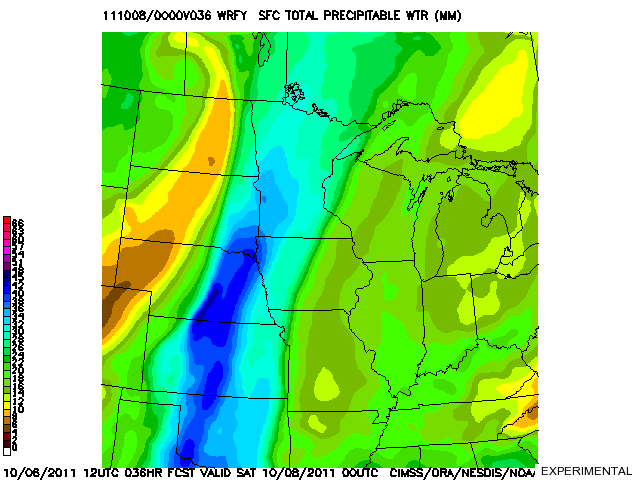 WRFY
T+36
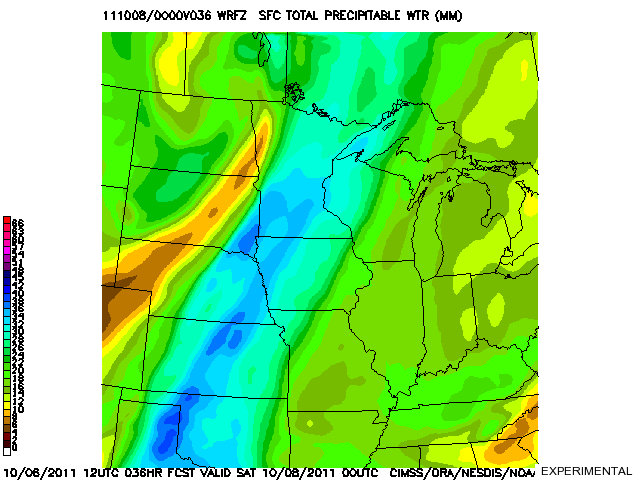 WRFZ
T+36
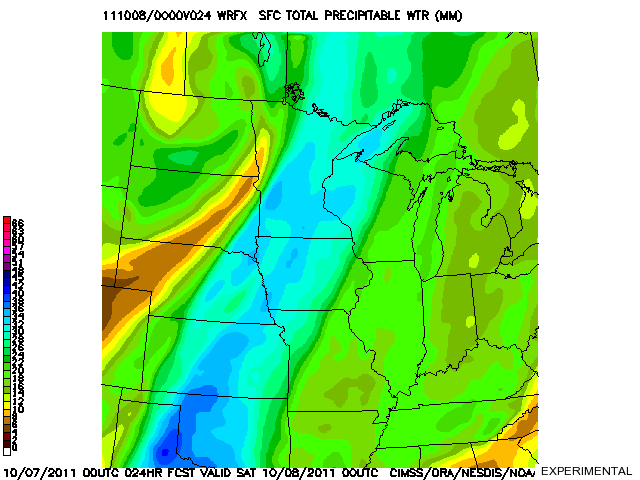 WRFX
T+24
WRFY
T+24
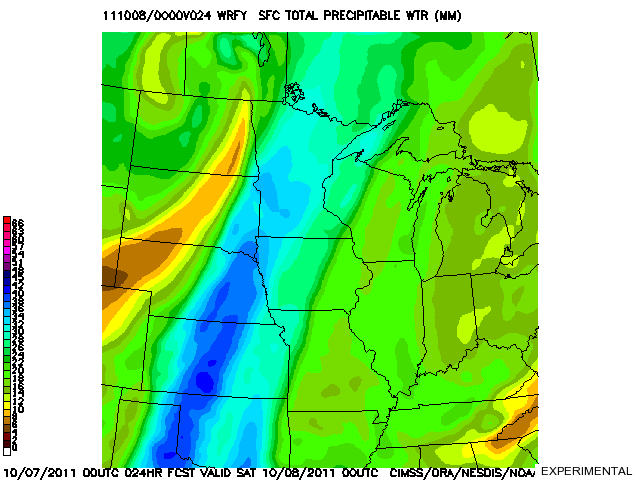 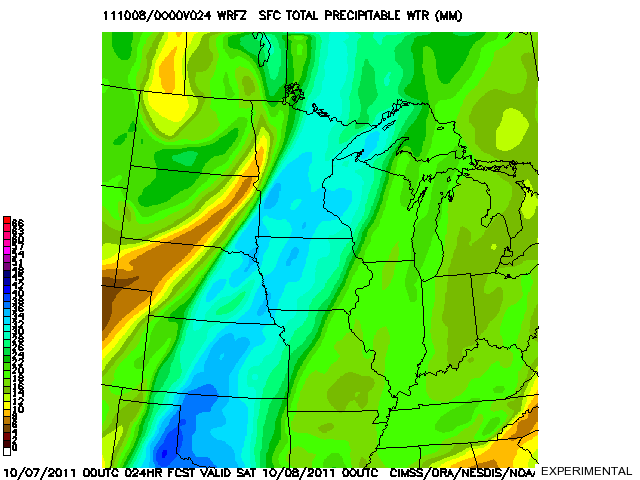 WRFZ
T+24
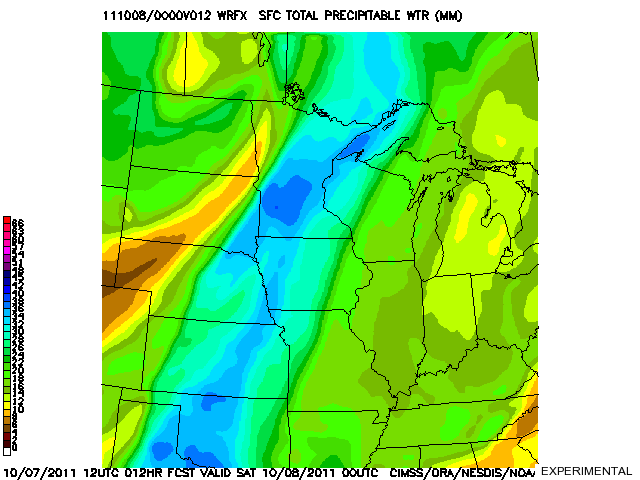 WRFX
T+12
WRFY
T+12
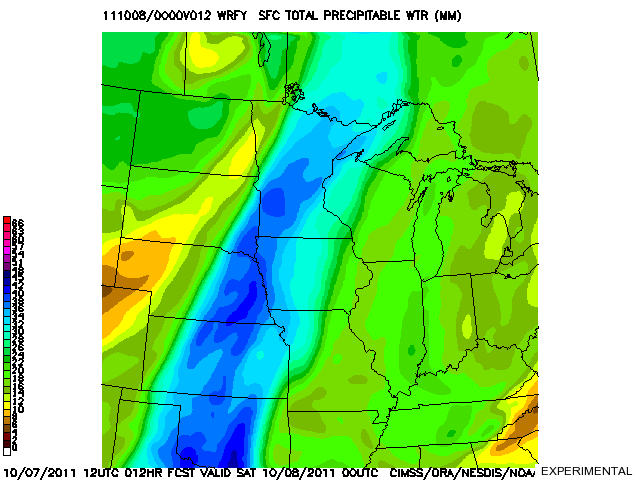 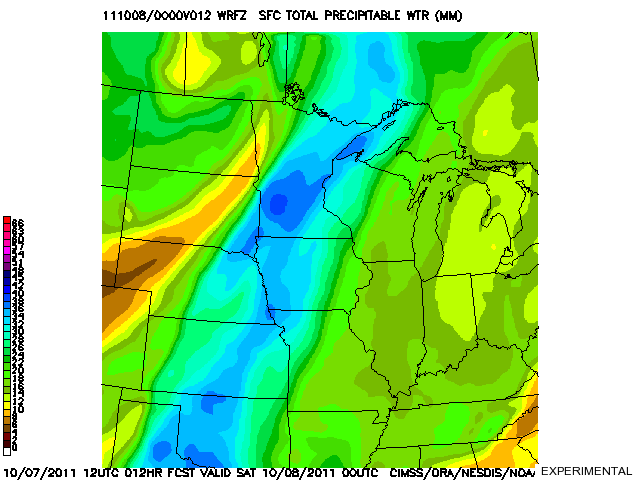 WRFZ
T+12
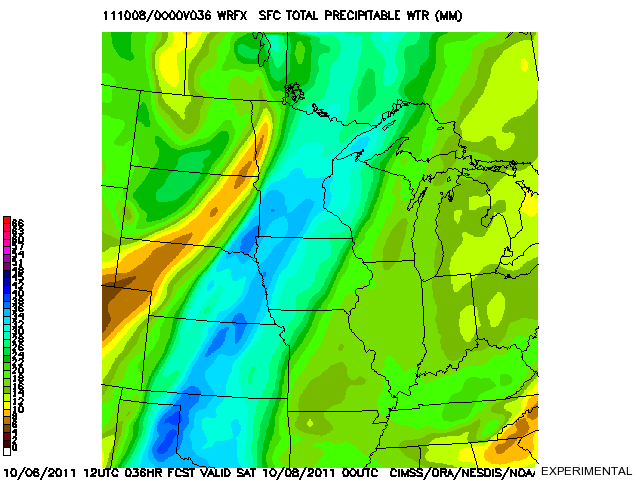 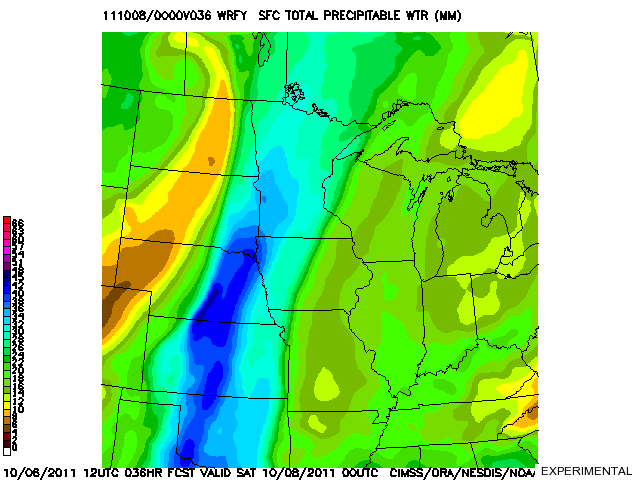 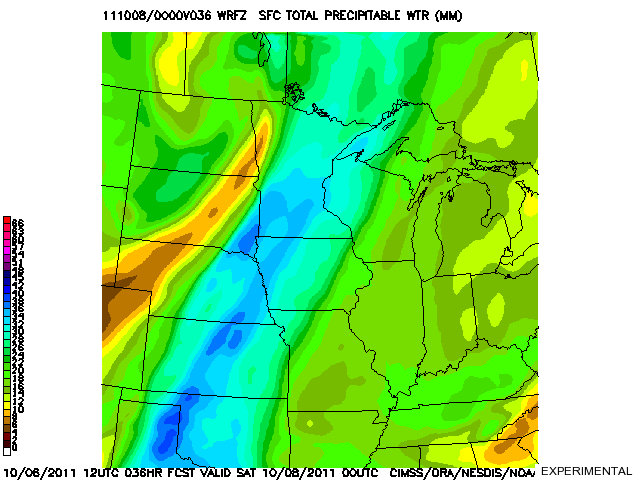 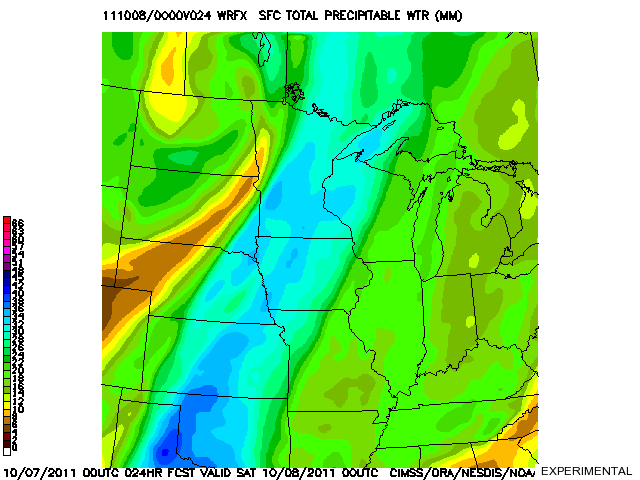 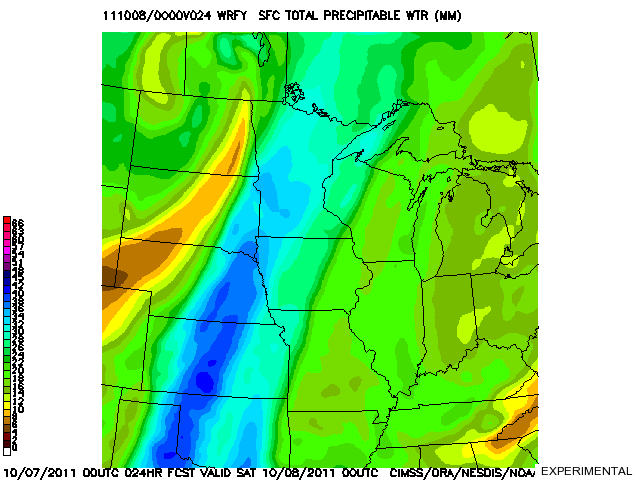 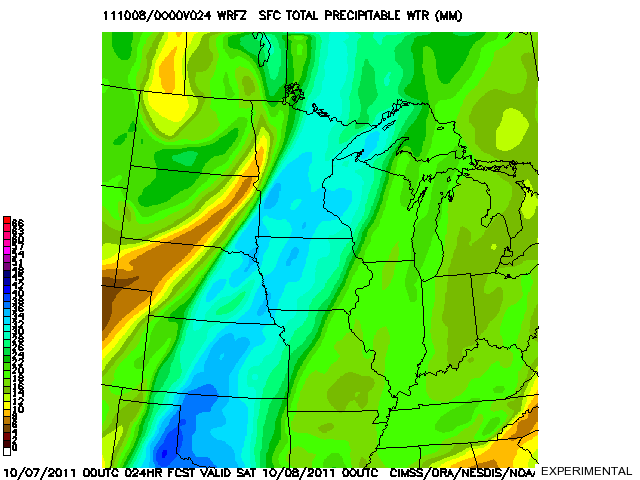 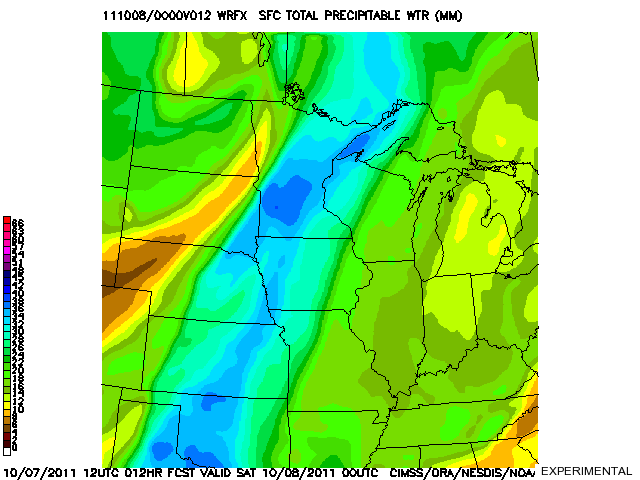 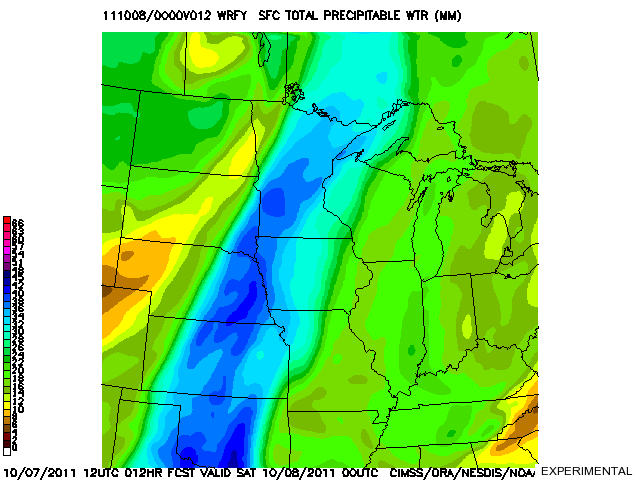 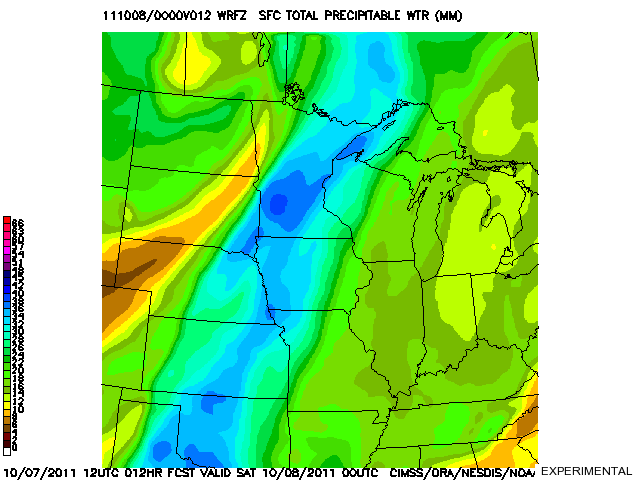 Precipitation:  WRFX vs. WRFZ12-hr Accumulation ending 9 October 2011, 00 UTC
WRFX produced more precipitation than observed over south central Kansas.
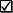 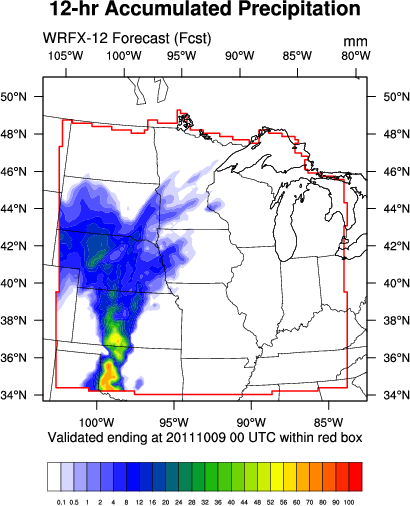 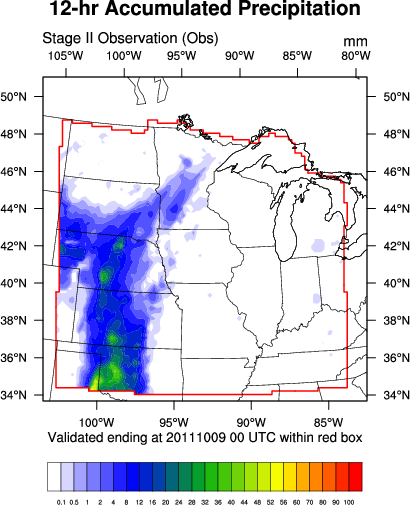 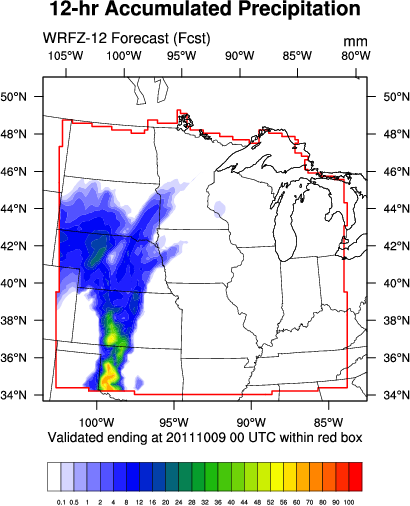 PW Analysis:  WRFX vs. WRFZValid 8 October 2011, 12 UTC
WRFX started with PW up to 8 mm too moist over eastern Kansas, whereas the WRFZ exhibited less bias.
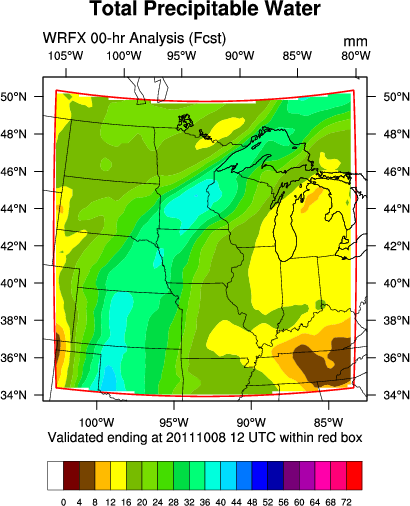 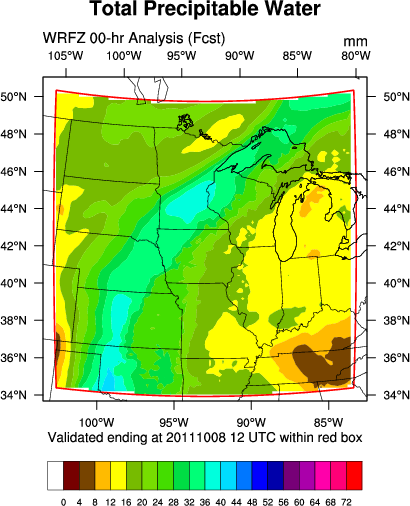 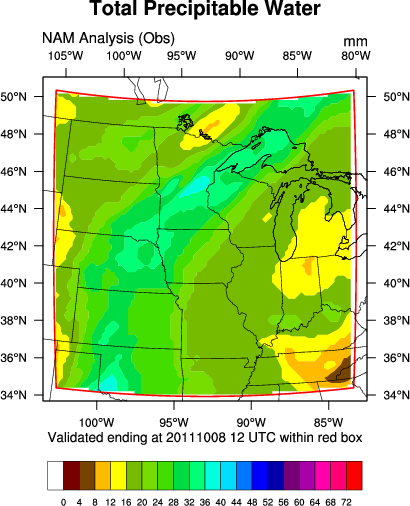 PW Analysis:  WRFX vs. WRFZValid 8 October 2011, 12 UTC
WRFX started with PW up to 8 mm too moist over eastern Kansas, whereas the WRFZ exhibited less bias.
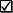 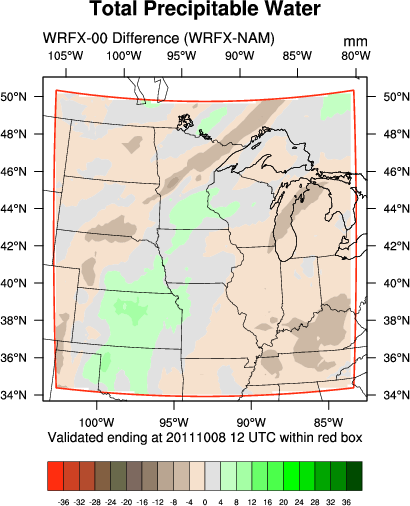 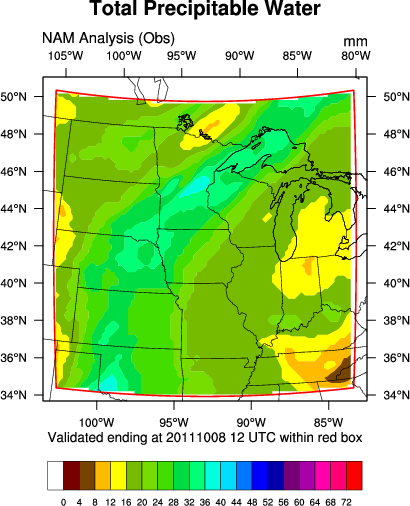 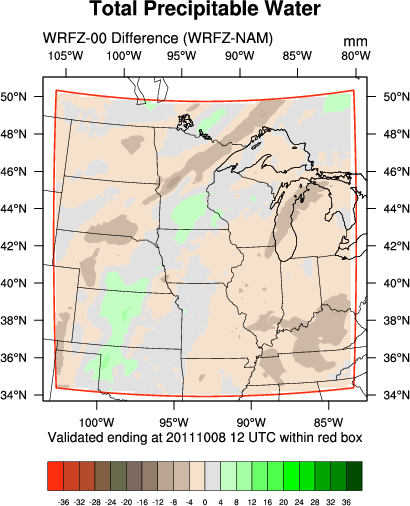 Summary of Presented ResultsRuns from 28 September to 8 October 2011
Comparing WRFX and WRFZ, two sources of precipitable water verification confirm forecasts are better 12 hours after initialization if GOES-13 Sounder input is included.
This may produce better precipitation verification, but not in regimes favoring light precipitation or limited areal extent.
No substantial impact of added observations at 24 or 36 hours in the late September, early October flow regime.
Lesser performance of WRFY suggests that CRAS dynamics and physics are influencing the solution negatively.
Advantages of CRASCloud Fraction Still Supreme
Default WRF cloud fraction takes the average of three primary layers (low, mid, and high).  Maximum cloud fraction can be computed if those three layers are averaged (they can be output).
12-hr Cloud Cover Forecast MAE compared to the 1-hr NDFD is approximately 20% for CRAS, 25% for WRF with maximum cloud adjustment, and 30% for default WRF.
NDFD may overestimate clouds when actually clear.
These sample images, compared 12-hr forecasts to the NDFD, are valid at 12 October 2011, 00 UTC.
WRFX Default Cloud Fraction
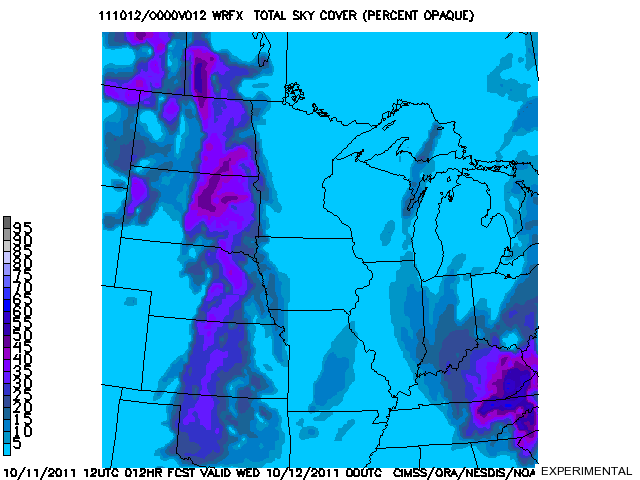 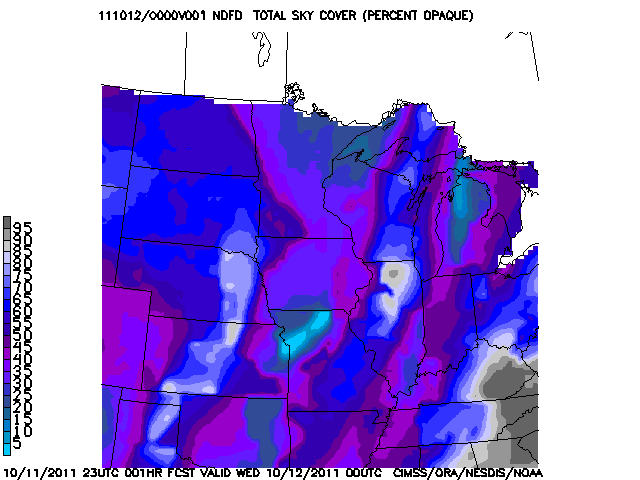 NDFD 1-hr Cloud Cover Forecast
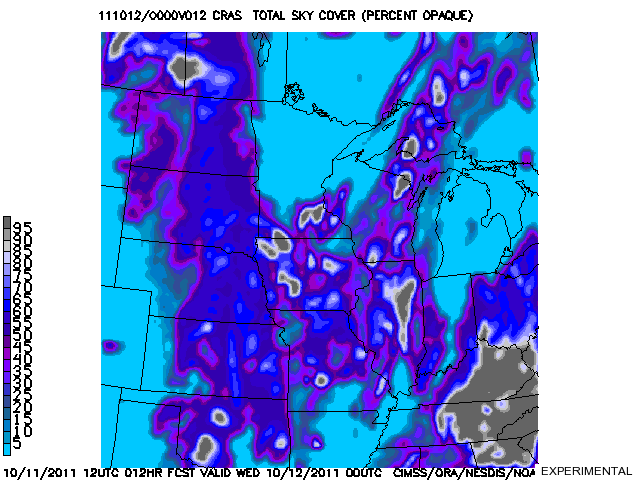 CRAS Cloud Fraction Default
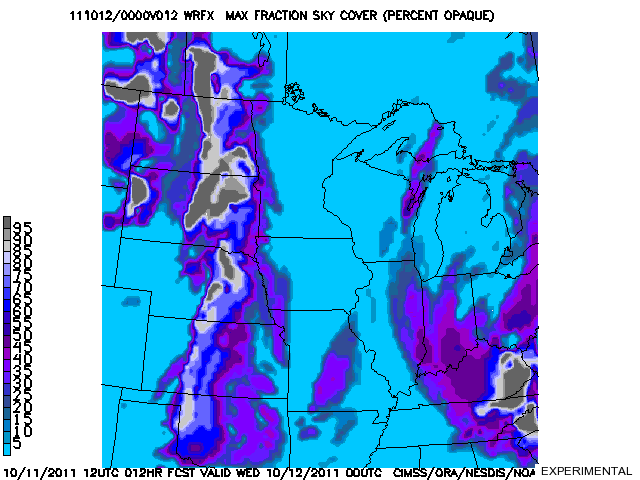 WRFX Maximum Cloud Fraction
[Speaker Notes: CRAS multi-layer, multi-type approach described in NWA 2009 presentation (by Gerth and Aune):  “A New Numerical Weather Prediction Approach to the NDFD's Sky Cover Grid”]
Predictions for Winter PerformanceStatistics online at http://cimss.ssec.wisc.edu/cras/
More clouds means likely less Sounder observations.
Faster flow conditions will advect observations off the domain fairly early in the simulations.
In clear conditions, a drier upper troposphere will favor observed moisture contributions from lower in the atmosphere.
Dynamic weather systems resulting in well-forced precipitation may show impact of precipitable water assimilation on precipitation amounts better than weakly-forced, high-moisture convective precipitation regimes.
Example from CIMSS Satellite Blog:  Wintertime Water Vapor
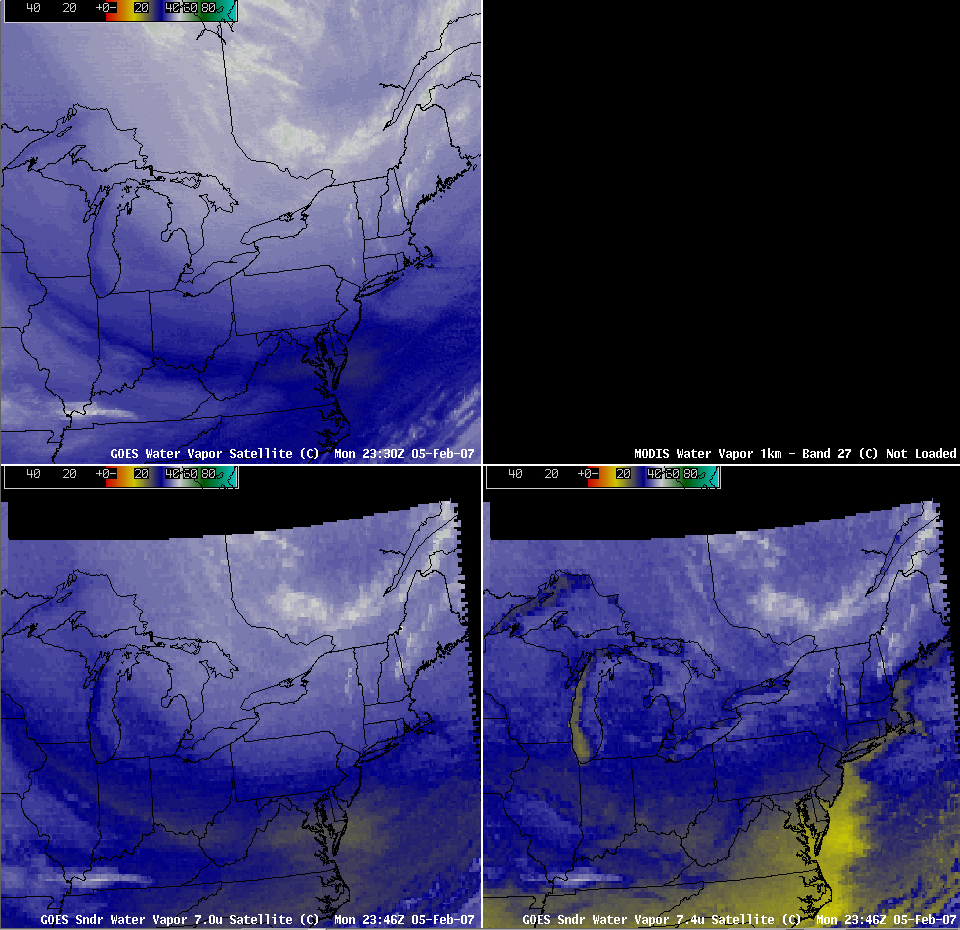 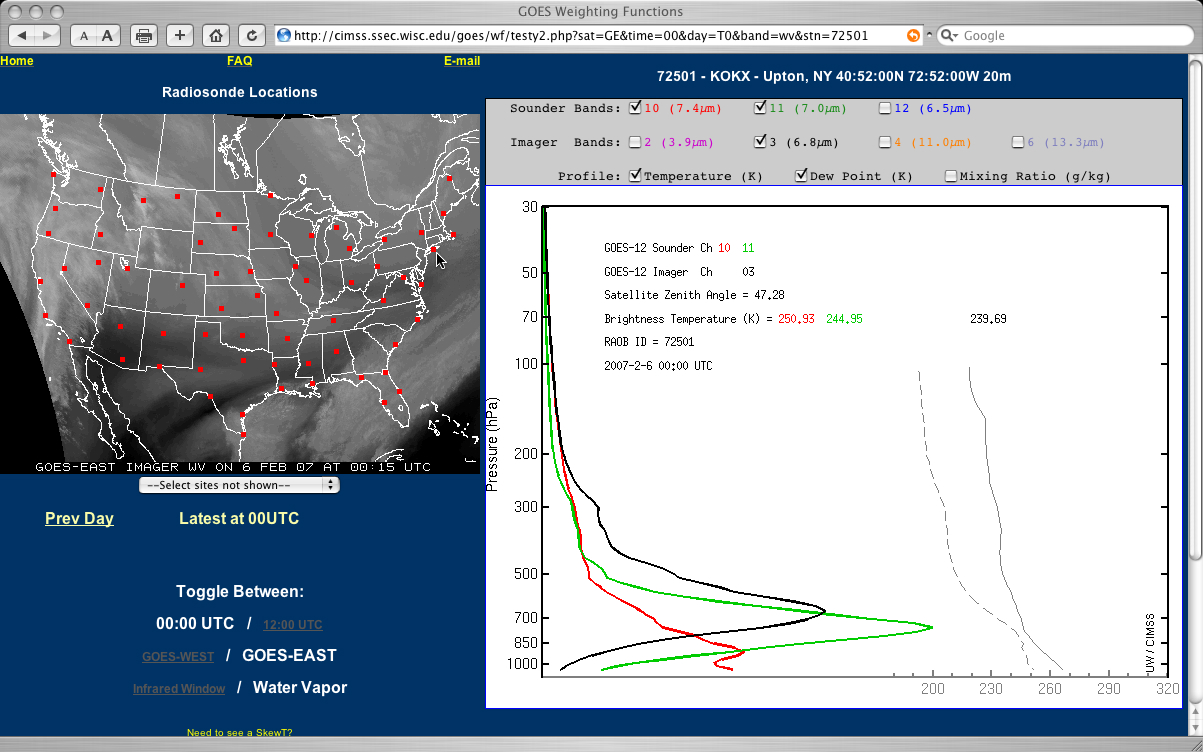 Calculated weighting functions based on
February 6, 2007, 00 UTC, radiosonde taken at Upton, NY.
Water vapor near the surface is detected by the GOES-12 Imager and Sounder due to very limited emission (low water vapor) in the upper troposphere.
http://cimss.ssec.wisc.edu/goes/blog/
Final Thoughts
Satellite observations play a fundamental role in NWP solutions.
Leveraging the GOES Sounder is one way to improve the accuracy of the WRF-ARW forecast within the first 12 to 24 hours, especially away from oceans, where TPW retrieval assimilation does not occur in operational models.
Subtle changes to the moisture field can impact NWP performance.
Graphical output and real-time statistics from experiment are available online, as well as BUFKIT profiles for select cities.
We are always interested in partners looking to engage in joint projects involving satellite meteorology and NWP.
Author Information:
Jordan Gerth, Jordan.Gerth@noaa.gov